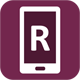 Reading App-Builder19th March 2019
Rev. Benedict Ongonge & Rauf R. Kodi
LTCT 2019 – cicc – Ruiru - Kenya
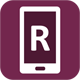 Reading App-Builder19th March 2019
Outcomes
The participants will know how to build a reading app from a Word document
The participants will know how to build a reading app from a Bloom book
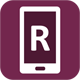 Reading App-Builder19th March 2019
Requirements before building an app
Make sure you have installed the RAB, JDK and SDK.
Installers are found here: https://lingtran.net/Before+you+build+an+app
We will need two resources:A word document file & a bloom collection.
[Speaker Notes: Prepare your source document before you start RAB
Do not interfere with the default output location for Bloom because, unlike word, there is no browse option.]
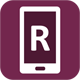 Reading App-Builder19th March 2019
Creating an app from a word document
NB: We will be using “Waama Folktale”
Start RAB.
Create a new app. “ Call it the Waama Folktales app “
Specify the package name, eg. Org.wycliff.en.waama
Specify book type, choose books from word document or text files.
Add Books… (browse to add books)
Add books to content menu.
Specify font > define font handling > color scheme > default language > Interface langauge > Icon > copyright >licencing > signing (keystore) > Set other options.
[Speaker Notes: Prepare your source document before you start RAB
Do not interfere with the default output location for Bloom because, unlike word, there is no browse option.
Go to the folder where you stored your document files.]
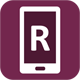 Reading App-Builder19th March 2019
Final touches
Browse the tabs to set any other required information.
Go ahead and set the expiry as necessary.
You may want to send it directly to the phone:
Click Tools > settings > After Build…
Click About, and add some information.
Click Save all .. Then … Build Android App.
[Speaker Notes: Prepare your source document before you start RAB
Do not interfere with the default output location for Bloom because, unlike word, there is no browse option.]
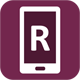 Reading App-Builder19th March 2019
Creating an app from Bloom
NB: We will be using “Eng-Collections” in your data folder
Start RAB.
Create a new app. “ Call it the swimming app “
Specify the package name, eg. Org.wycliff.en.swimming
Specify book type, choose Bloom books > swimming
By default, content menu is activated.
Specify font > define font handling > color scheme > default language > Interface langauge > Icon > copyright >licencing > signing (keystore) > Set other options…
[Speaker Notes: Prepare your source document before you start RAB
Do not interfere with the default output location for Bloom because, unlike word, there is no browse option.]
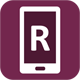 Reading App-Builder19th March 2019
Final touches
Browse the tabs to set any other required information.
Go ahead and set the expiry as necessary.
You may want to send it directly to the phone:
Click Tools > settings > After Build…
Click About, and add some information.
Click Save all .. Then … Build Android App.
[Speaker Notes: Prepare your source document before you start RAB
Do not interfere with the default output location for Bloom because, unlike word, there is no browse option.]
Over to you…
Challenge:Build an app out of a word document, and a bloom collection.
What is the key difference…
Building an app from a word document,
Building an app from Bloom Book.?
[Speaker Notes: Prepare your source document before you start RAB
Do not interfere with the default output location for Bloom because, unlike word, there is no browse option.]
Now…
Which level are you? Learner,practitioner,Trainer,Expert